Below – Reuse is very popular these days!  From http://www.mrbigben.com/hong_kong_website/enviromental_protection_page.html.
Software Maintenance and EvolutionCSSE 575: Session 7, Part 3 Reuse-based software maintenance & evolution
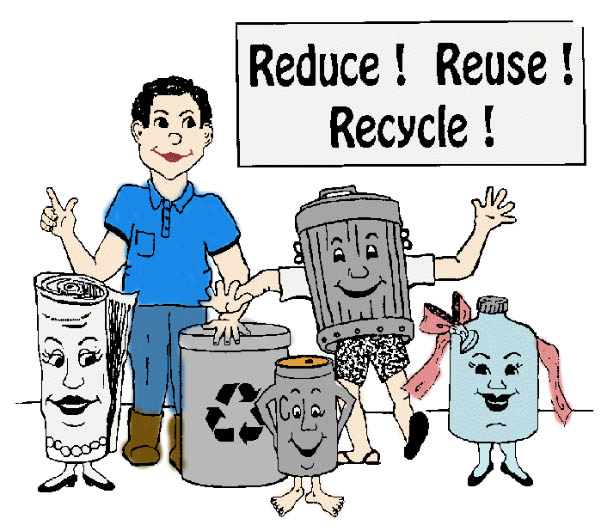 Steve Chenoweth
Office Phone: (812) 877-8974
Cell: (937) 657-3885Email: chenowet@rose-hulman.edu
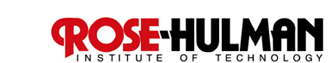 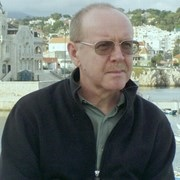 The basic trick
Abstraction can hide some of the essential complexity from the programmer.
We must find a way to fill-in missing details, before a complete, executable program is produced –
From abstract program specifications, 
Via a “generator”,
Instead of from concrete components.
Stan Jarzabek, from whom these ideas are taken.
[Speaker Notes: Material taken in part from Effective Software Maintenance and Evolution: A Reuse-based approach, by Stanislaw Jarzabek.  Auerbach Publications, ISBN 0-8493-3592-2.

See http://www.crcnetbase.com/doi/pdfplus/10.1201/9781420013115.fmatt.]
Based on the opportunity
That today’s software contains a large amount of similar and repetitive code.
Tend to be implicit and dispersed in the code.
So, similarity needs to be expressed in a generic and adaptable form.
This could reduce the number of conceptual elements,
E.g., unifying similar patterns.
Mixed strategy for evolution
Combine program code and its design into a unified representation.
Emphasis on design info useful for maintenance.
Can unify similarity patterns with generic, adaptable program structures.
We still cannot reduce the inherent complexity of the problem!
[Speaker Notes: From Jarzabek, p. 122.
The limitation of the problem complexity also was brought out in the paper you read on Measuring Evolution (see slide set 9-3).]
Concepts
Reuse the knowledge of past changes to effectively implement future changes.  Need:
Clear change visibility
Clear understanding of similarities and differences
Nonredundancy via unifying similarity patterns of evolutionary changes, via generic structures
Avoid the explosion of look-alike components
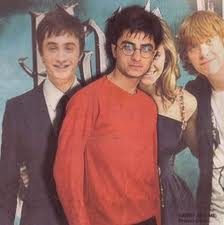 Right – A Harry Potter look-alike.  From http://www.blameitonthevoices.com/2007/11/harry-potter-look-alike-from-india.html.
Mixed-strategy ideas
Use a programming language to express the syntax and semantics of a program, including:
Its component architecture and
Its runtime behavior, like
User interfaces
Business logic
Database
Then impose a special language on conventional program structures, 
To express the syntax and semantics of change.
Jarzabek chose “XVCL”
As this special language.
XML-based “variant configuration language”
Can express program changes of any type and granularity
An XVCL processor interprets change specs and modifies programs accordingly.
Can manage multiple changes implemented over time.
Includes handling change interactions.
Includes building generic design solutions.
[Speaker Notes: See http://xvcl.comp.nus.edu.sg/cms/index.php.]
Mixed-strategy goal
Create a plane at which all changes become first-class citizens and
Can be designed and understood –
In synergy, and
Without conflicts
Within a program structure.
Beyond OO, this “prescribes an approach” to achieve separation of concerns.
So we look at two sides…
Program construction-time concerns:
How various features have been implemented in system releases
Visibility of past changes
Changeability
Traceability of information from requirements to code
Genericity
Cross-cutting concerns
And
2. Program runtime concerns:
Program behavior
User interface
Computation logic
Persistence
Storage of data, etc.
Componentization
Underlying component platforms
Quality attributes
So
XVCL deals with the construction-time concerns, and
A regular programming language deals with the runtime concerns.
We’ll look at this just a little because –
It looks promising and, who knows?  Could be the wave of the future.
Or,
Using the Facility Reservation System (FRS) as an example…
[Speaker Notes: Here’s a typical example of a system evolution path, for a fairly simple software product.]
Here’s the X-framework for 5 initial stages of FRS.
In this figure,
Top-level FRS decomposition of specs, showing XVCL <adapt> commands.
The x-framework contains the full knowledge to build each FRS release, shown as x-frames enclosed in the dashed rectangle.
Five FRS releases produced from the x-framework.
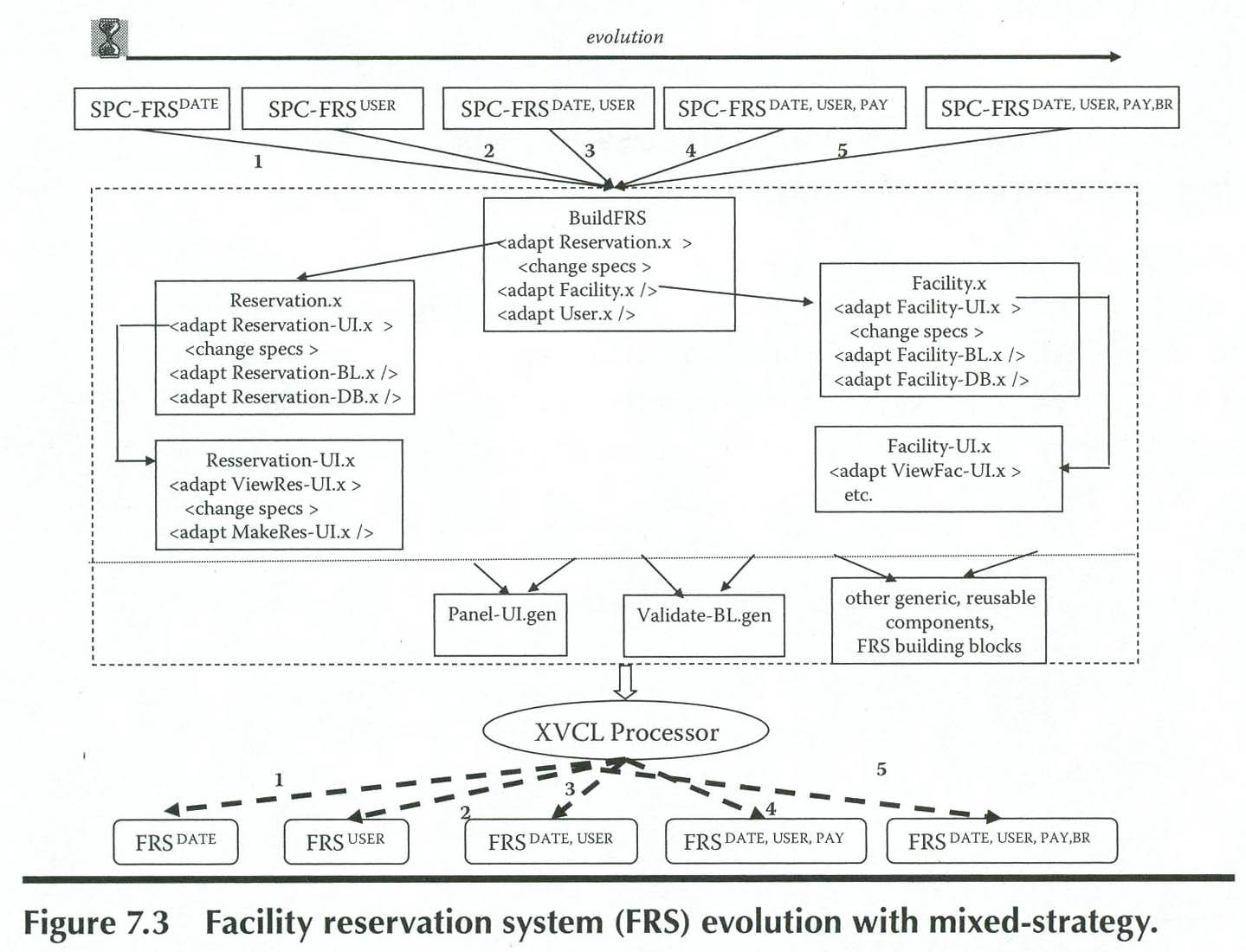 [Speaker Notes: The top-most x-frames contain the specs of how to build a specific FRS release.
The XVCL processor interprets change specs and propagates the changes across the x-framework, producing custom component versions.
It takes time to build the XVCL framework, in the middle, as well as the system itself!]
Example…
Suppose we find a lot of similarity among modules in these groups:
CreateRes, CreateFac, CreateUser
DeleteRes, DeleteFac, DeleteUser
UpdateRes, UpdateFac, UpdateUser
But there also are differences in each of these, within a group, implied by the operation and the entity!
And there are differences implied by specific features (like DATE, USER, or PAY) implemented in a given FRS release.
XVCL working on these…
[Speaker Notes: The solid lines are <adapt> commands.
The dashed arrows link <insert> commands to matching <break> points.
Custom operations for specific entities (e.g., CreateRes, CreateFac, CreateUser) are obtained by adapting generic operation x-frames (e.g., Create.gen).
BuildOperations.x and Operation.x navigate the process of building operations.
Changes specific to certain operations (like Create) are specified in BuildOperations.x.  For operation Create, we insert Create-specific changes into matching <break>s named For_Create, placed in x-frames Operation.gen and Create.gen.
Changes specific to a certain operation (e.g., CreateRes) are specifie in Operation.gen.
Changes specific to a given FRS release are specified in the respective SPC (spec).]
Genericity in action
[Speaker Notes: The output of this process is “program components that we can easily adapt to specific needs of various system releases.”
Suppose these are 10 user interface forms, a1 thru a10.  Each interacts with, say, 5 business logic functions, B1 thru B5.
(a) If each business logic function is implemented separately for each user interface form, we have to manage 10 + 10*5 = 60 components, with 50 interactions (the arrows in the figure).  See top row of the figure.
(b) If we can unify the business logic functions across 10 forms, so that all ten are used only with 5 generic functions, we can reduce the solution space to 10 + 5 = 15 components and 50 interactions, with the slightly added complexity of representing these generically.
(c) If we can further unify ten user interface forms with one generic form A, then we can reduce the solution space to 1 + 5 = 6 components, each group consisting of 10 specific interactions.  Plus the complexity of more generic action!]
“Mixed” Conclusions
Having generic components along with specifications of adaptation gives a clear view of what’s similar and what’s different among system releases.
The generic specs avoid repeating the same or similar changes specifications.
Patterns are more visible.
An intentional way to maximize reuse
Reducing evolution complexity
Giving traceability from requirements to coding
Maximum changeability
[Speaker Notes: And, of course, it’s still “researchy”!]
The article you read
A step towards software preventive maintenance, by Singh and Goel.
The “real world” has software with –
Increased usage
Operating in unforeseen conditions
At throughput much higher than initial expectations
Can we make such products “age gracefully”?
Article, cntd
The authors consider what “preventive maintenance” for such things means
And develop a model for PM integrated into the product lifecycle.
Really describing “maintainability”
Similar to how preventive maintenance has become important with hardware.
Article, cntd
Right now, not much of the maintenance pie goes for PM:
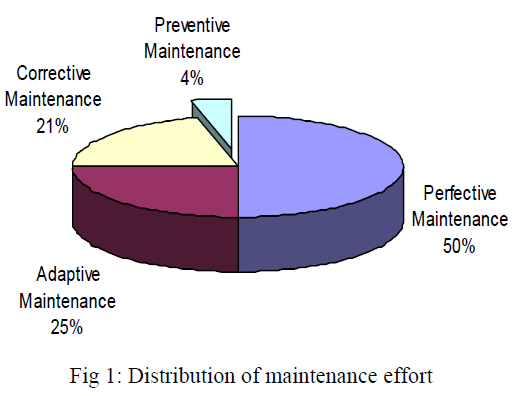 Article, cntd
PM can be seen as a key part of “risk management” for a product or service.
Differs from hardware PM:
Software failure is caused by design faults, not physical deterioration.
Replacing software components at scheduled intervals!?
No off-the-shelf software components like hardware.  Everything at the top level is unique.
Article, cntd
Two main reasons for an increasing software failure rate over time:
Product aging
Degradation of code and documentation quality by continual maintenance.
Software process execution aging
Degradation in performance of a software system through continuous running
Article, cntd
Goal of software PM – software fault-tolerance by counteracting aging effects.
PM activities include:
Cooperation between client and maintainer organizations
Joint analysis of the present condition as well as forecasted needs of the software
PM can be corrective, adaptive or perfective
Article, cntd
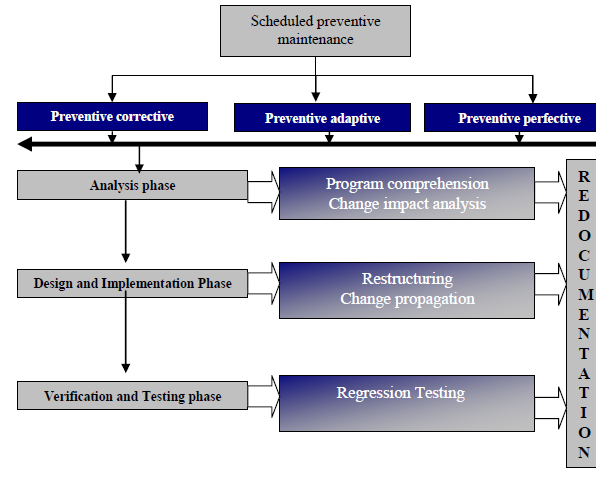 Model of Preventive Maintenance
[Speaker Notes: This is “the lifecycle of any type of maintenance request.”]
Article, cntd
Key aspects of PM:
Program comprehension
Change impact analysis
Restructuring
Change propagation
PM is tied to:
Monitoring system health
Issuing periodic enhancements
Operations like “software rejuvenation”
Historical data and trend analysis to predict problems
Article, cntd
The key role of documentation is because…
A major distinction between development and maintenance is the set of constraints imposed on the maintainer by the existing implementation of the system. Information about system artifacts, relationships and dependencies can be obscure, missing, or incorrect as a result of continued changes to the system. This situation makes it increasingly difficult for the maintainer to understand the software system and the implications of a proposed change
Article, cntd
Assertions about the advantages of software PM:
The costs of emergency maintenance or corrective approaches outweigh the cost of PM.
PM can be scheduled for good times in the operational profile of a system.
Management and customers need to make PM a priority
Assignments and Milestones
This week, you’ll need to use your imagination a bit, to link what you’re working on to our discussion topics!
See the assignments for details.